Formatief handelen
Doelen: 
Ik weet wat formatief handelen is.
Ik maak kennis met eenvoudige werkvormen van formatief handelen
Ik werk aan lesmateriaal om in mijn eigen lessen formatief te handelen
[Speaker Notes: Materiaal: Werkblad voor docenten, post-it’s, mentimeter.com, video, flippity op tablet]
Sofie Faes
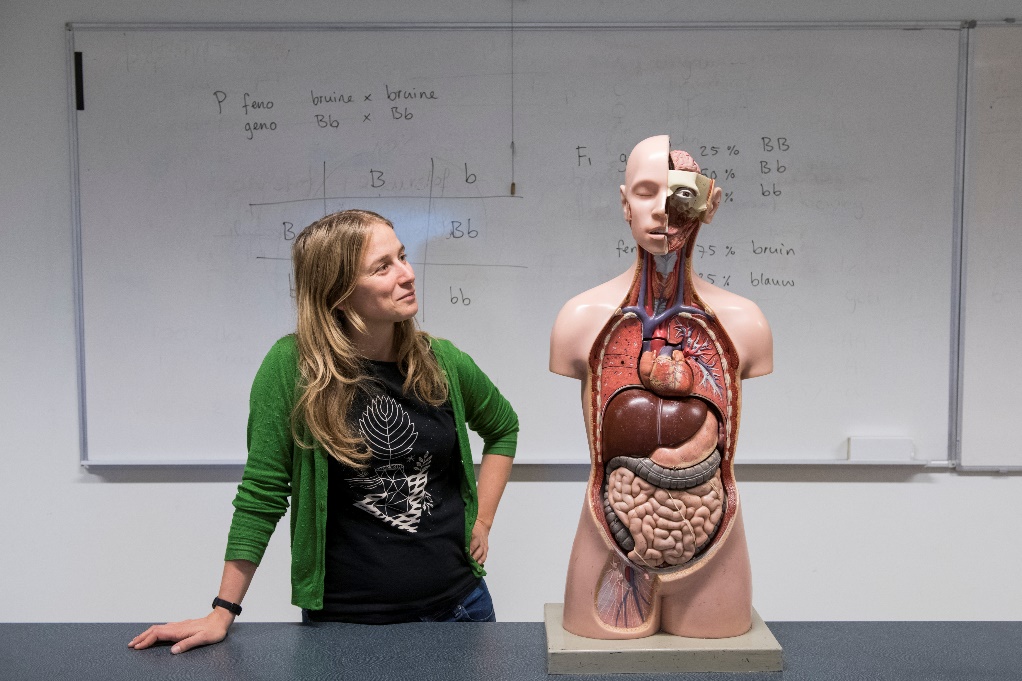 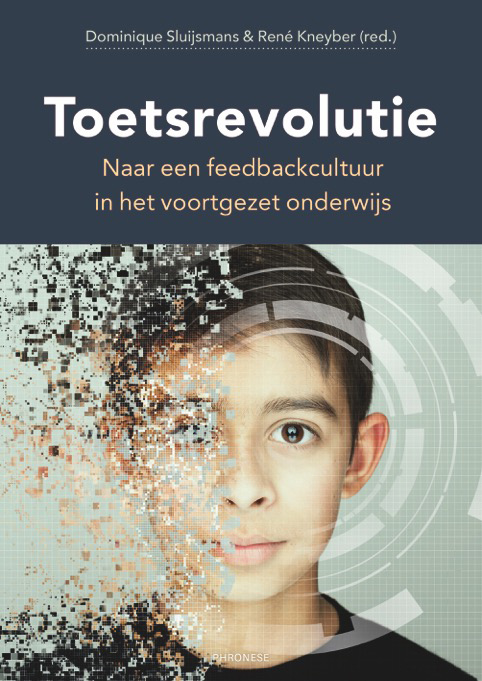 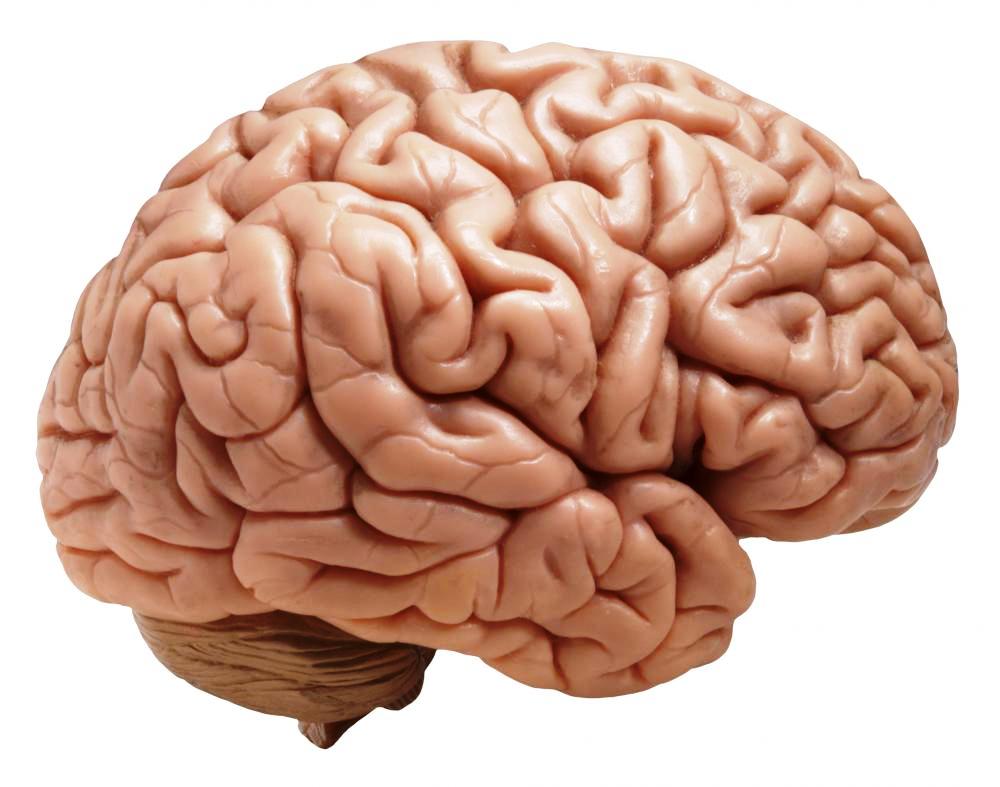 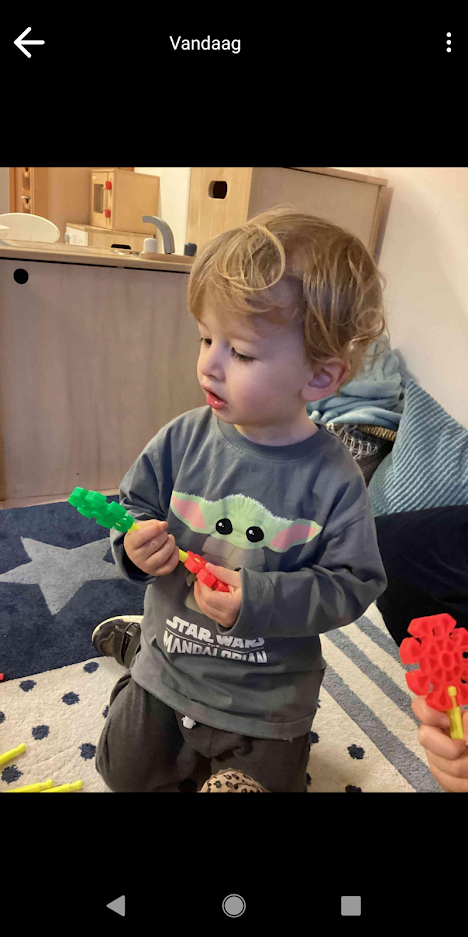 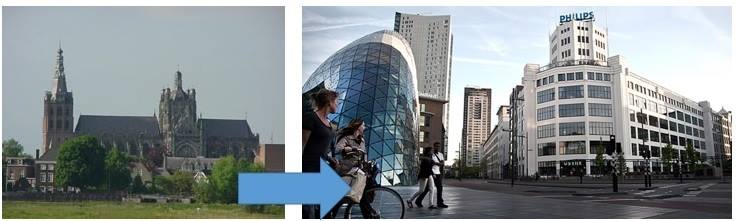 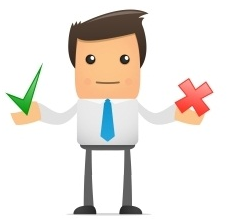 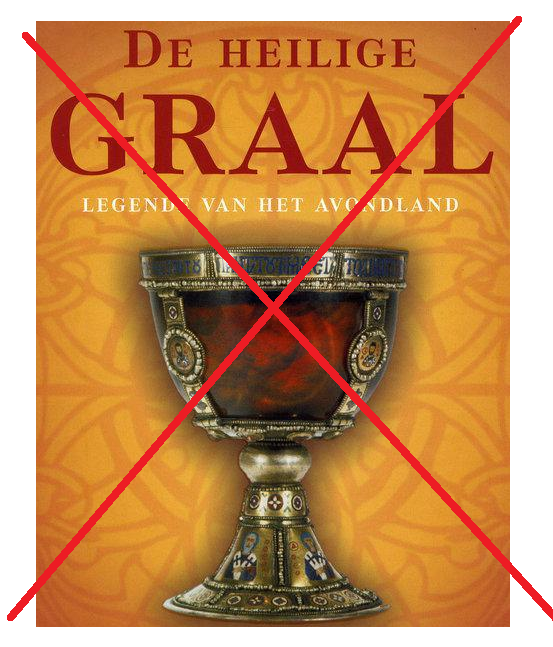 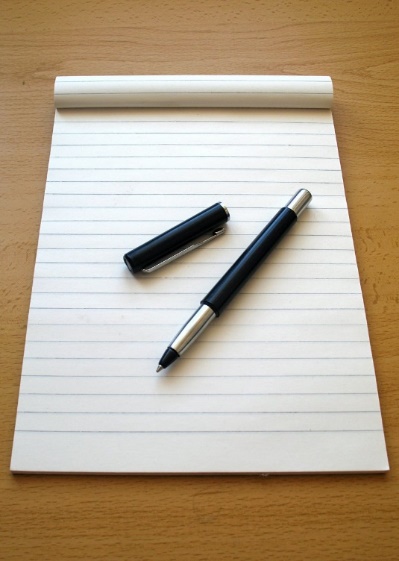 [Speaker Notes: Werkvormen en keuzes hebben voor- en nadelen: open gesprek hierover
Geen heilige graal
Onze tijd is kostbaar, nieuwe methodes moeten niet méér werk opleveren
Pak pen en papier voor aantekeningen]
Voorkennis in beeld Staan = eens              zitten = oneens
[Speaker Notes: Ik geef in regio zuid les
Midden
noord
Ik geef alleen op vmbo les
Ik ben vander dan 5 keer op nibi geweest
Ik weet wat formatief handelen inhoud
Ik handel regelmatig formatief in mijn lessen
Ik gebruik de informatie die ik ophaal voor een geïnformeerde vervolgstap]
Leerwensen en voorkennis in beeld
Wat zijn mijn leerwensen voor deze workshop?


Wat is formatief handelen?
Formatief handelen = werkwijzeIntegratie van 3 strategieën in je les
Het opstellen, verduidelijken en communiceren van leerdoelen 
Informatie verkrijgen over het niveau van de leerling door het leren zichtbaar te maken
Activiteit die helpt bij het leerdoel te komen
[Speaker Notes: Fijne is: ze zijn ook los van elkaar nuttig om te doen.
Vandaag: zichtbaar maken en hoe weet een leerling of jijzelf dan welke activiteit de beste is]
Formatief handelen = werkwijze
Schema van Wiliam
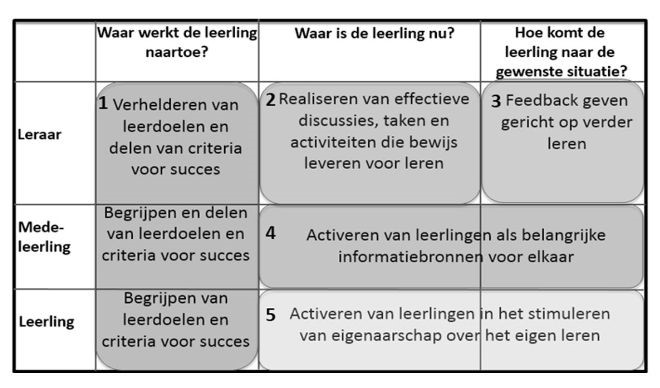 Boek: Wiliam, 2013
https://didactiefonline.nl/artikel/formatief-evalueren-tijdens-nederlands
Formatief handelen = werkwijze
Cyclus met 5 fases
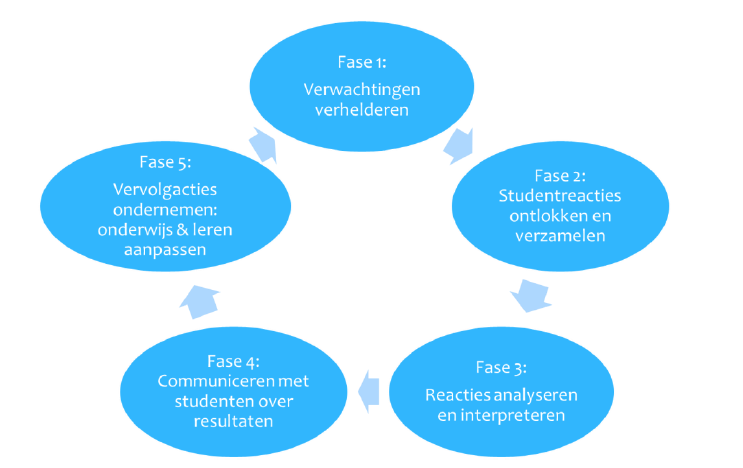 Onderzoek rapport: Gulikers & Baartman, 2017
https://www.nro.nl/kb/405-15-722-doelgericht-professionaliseren-formatieve-toetscompetenties-met-effect/
Formatief handelen = werkwijze
Toetsrevolutie blog, 2022
https://toetsrevolutie.nl/?p=1869
Formatief handelen = werkwijze
Simpel model
Toetsrevolutie blog, 2019
http://toetsrevolutie.nl/?p=619
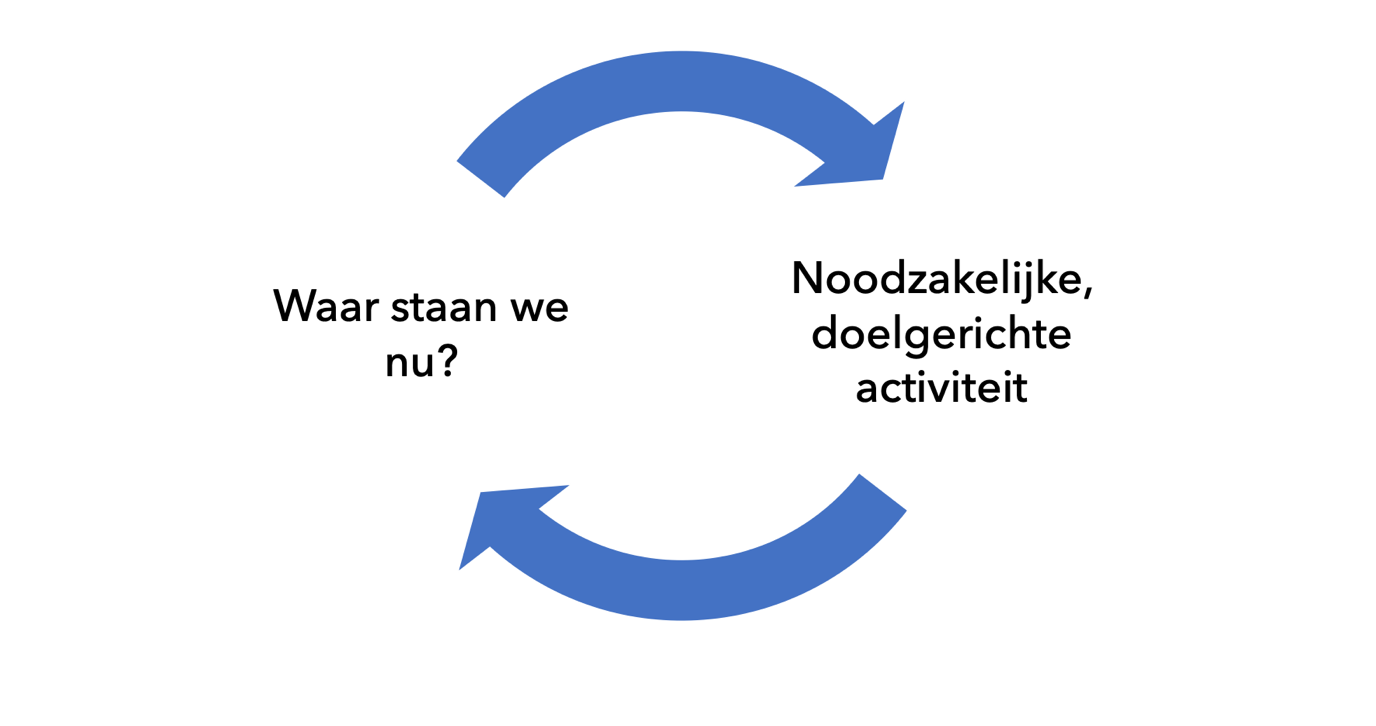 Formatief handelen = werkwijze
Simpel model
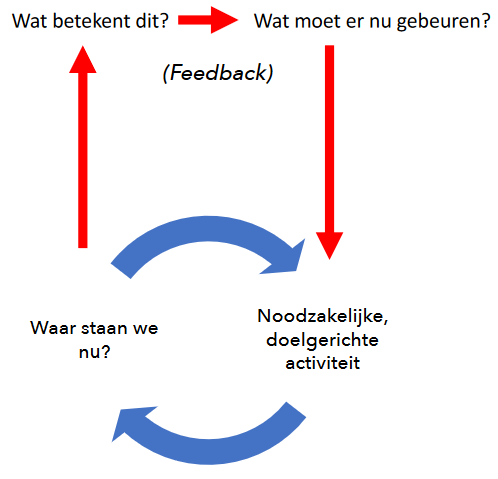 Toetsrevolutie blog, 2019
http://toetsrevolutie.nl/?p=619
[Speaker Notes: Uitleg

Wij focussen vandaag op: een concrete tool: DV
Heldere vervolgstap op verder te komen]
Dit doe ik al!
Formatief evalueren
Bevat technieken die leraren al lang gebruiken.             Het is toepasbaar in elke les.
Wat heeft het mij opgeleverd?
Beter aansluiten op waar de leerling is i.p.v. waar het boek is

 Bespreek in tweetallen
Wat doe je nu al aan formatief handelen?
Programma
Intro, kennismaking en voorkennis activeren
Wat is formatief handelen?
Hoe maak ik het leren zichtbaar?
Klassikaal vragen stellen
Diagnostische vraag
Kennistestje op papier
Digitaal testen
Oefentoets met zelf nakijken en zelfevaluatie
Werktijd
Afsluiting
Klassikaal vragen stellen
Wat ben ik anders gaan doen?
Elke leerling produceert een eigen antwoord
Er is nadenktijd
Opschrijven (soms met hand / kaartje / opstaan)
Geen vingers opsteken (bijv. met flippity.net)
Open vragen die begrip bij lln inzichtelijk maken
Snelle scan van antwoorden
Programma
Intro, kennismaking en voorkennis activeren
Wat is formatief handelen?
Hoe maak ik het leren zichtbaar?
Klassikaal vragen stellen
Diagnostische vraag
Kennistestje op papier
Digitaal testen
Oefentoets met zelf nakijken en zelfevaluatie
Werktijd
Afsluiting
Je zit na te kijken en …
[Speaker Notes: Ik heb het nog zó gezegd. dat frustrerende gevoel dat lln nog steeds een bepaald onderwerp niet lijken te snappen. 
Hoe komt het toch dat ze dit zo moeilijk leren? En wat ik er aan doen om dit beter te maken?]
Leren is een grillig proces
[Speaker Notes: Ookal geef je nog zo goed les, het is moeilijk te voorspellen wat leerlingen in hun hoofd met de kennis doen. Daarom is het belangrijk zichtbaar te maken wat er in de hoofden van leerlingen zit zodat misvattingen tijdig opgespoord en verholpen kunnen worden.]
Wat is een misvatting? En waarom zijn ze zo hardnekkig
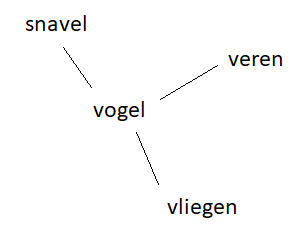 [Speaker Notes: Er is nog veel over hersenen wat we nog niet weten maar het lijkt erop dat kennis in netwerken wordt opgeslagen, kennisschema’s. 
Bij een misvatting is er sprake van foute voorkennis. Een bestaande connectie / associatie is moeilijk te verwijderen. Daardoor zijn misvattingen erg hardnekkig en blijven ze terugkomen]
Bij welke groep van de gewervelden hoort dit dier?
Vissen
Amfibiën
Reptielen
Vogels
Zoogdieren
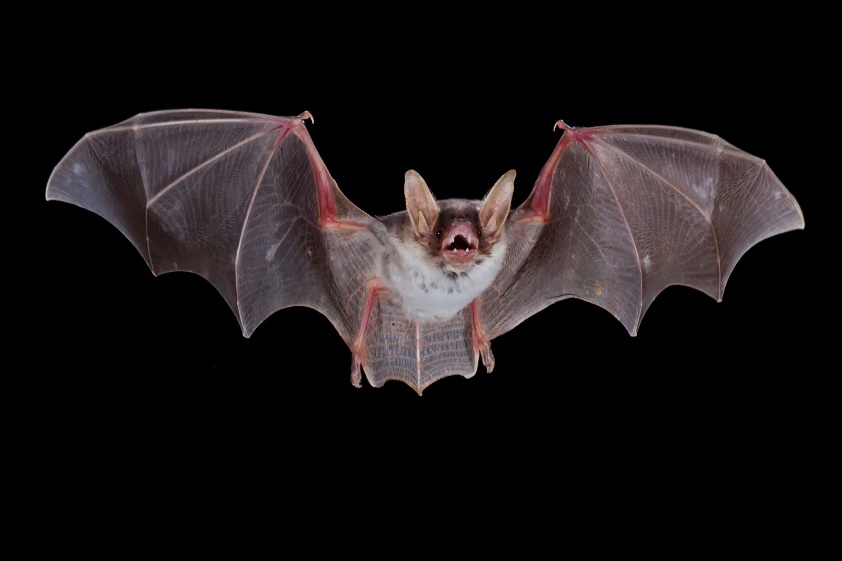 Bij welke groep van de gewervelden hoort dit dier?
Vissen
Amfibiën
Reptielen
Vogels
Zoogdieren
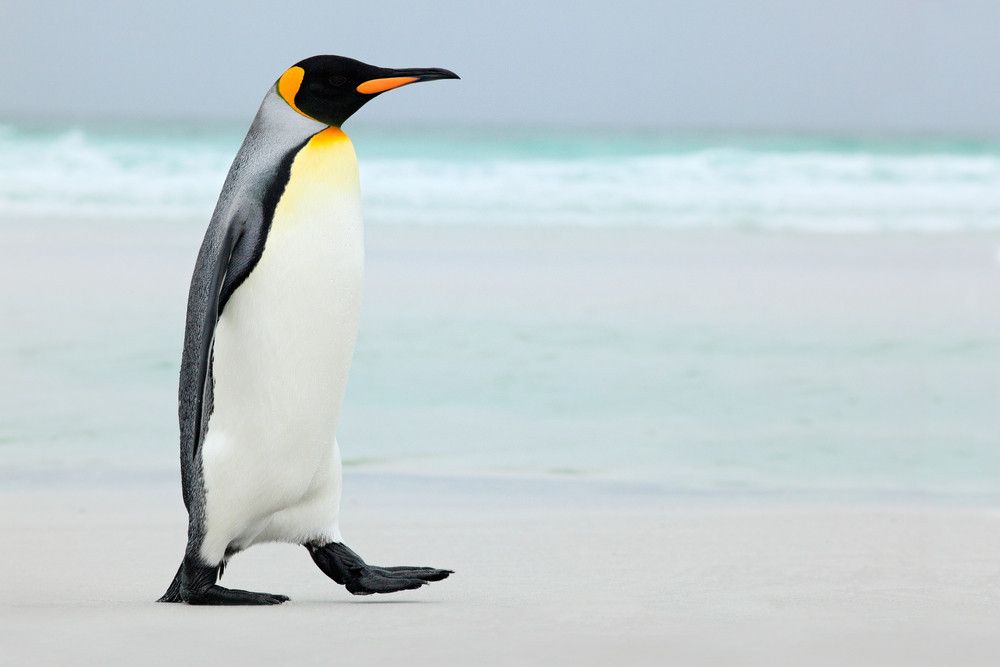 Voorbeeld V3 bloedsomloop
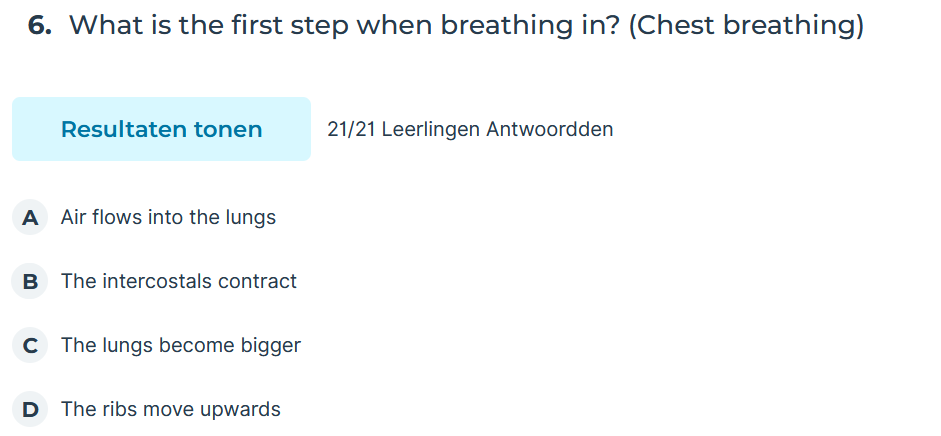 Voorbeeld V3 bloedsomloop
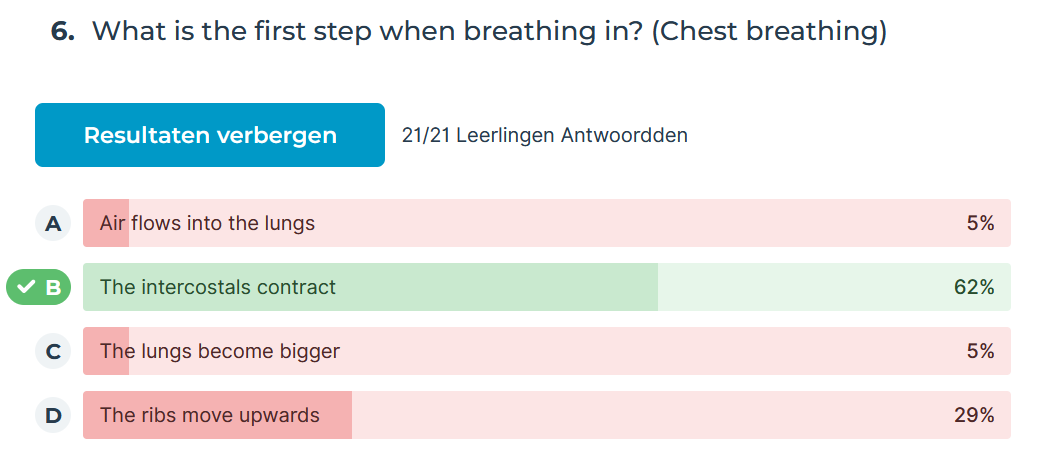 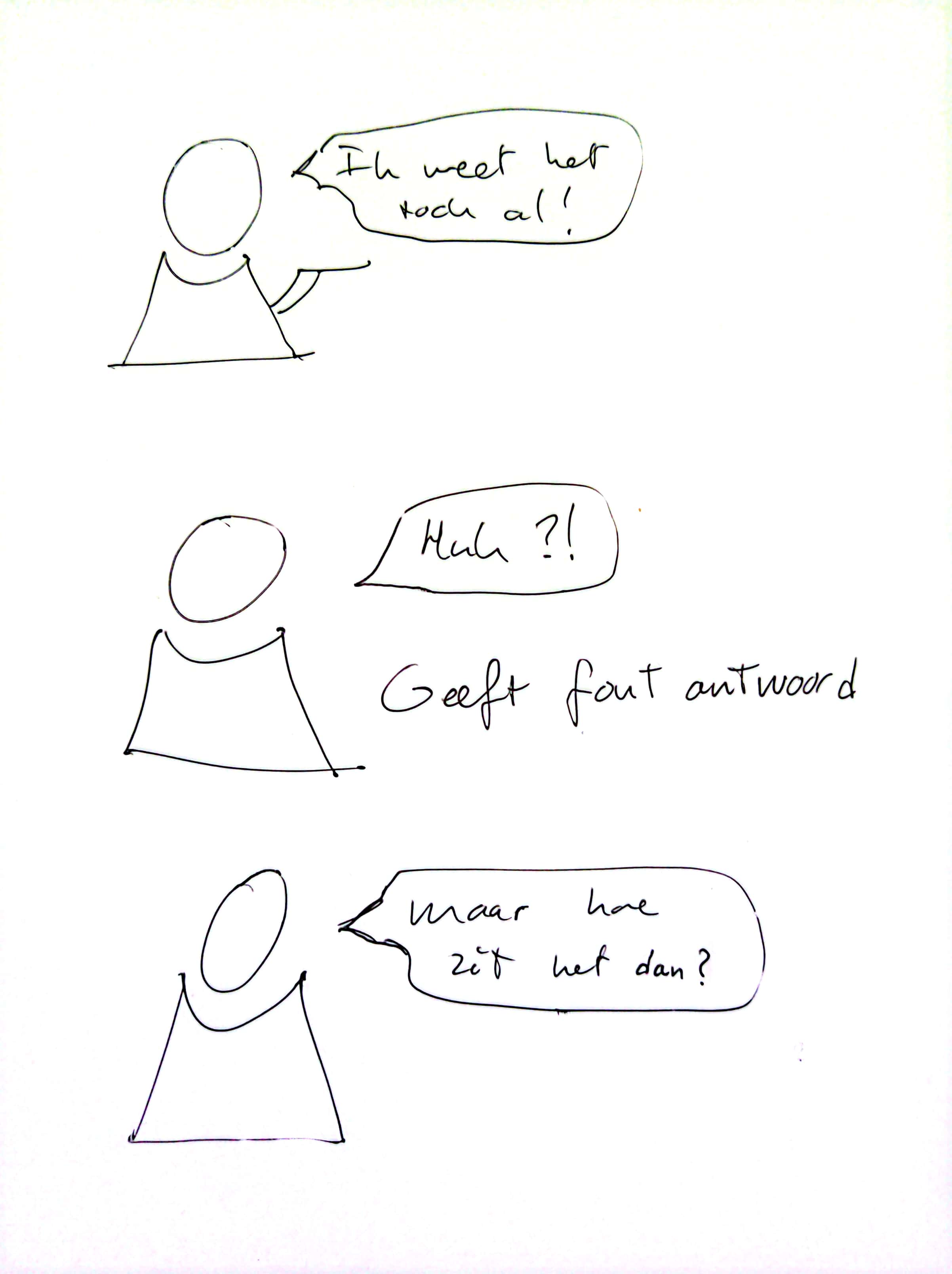 Leerling dénkt dat hij het al weet en gaat niet zelf opzoek naar het goede antwoord
[Speaker Notes: Denken dat je het weet zorgt voor passiviteit, geen noodzaak beter te studeren.]
The curse of knowledge
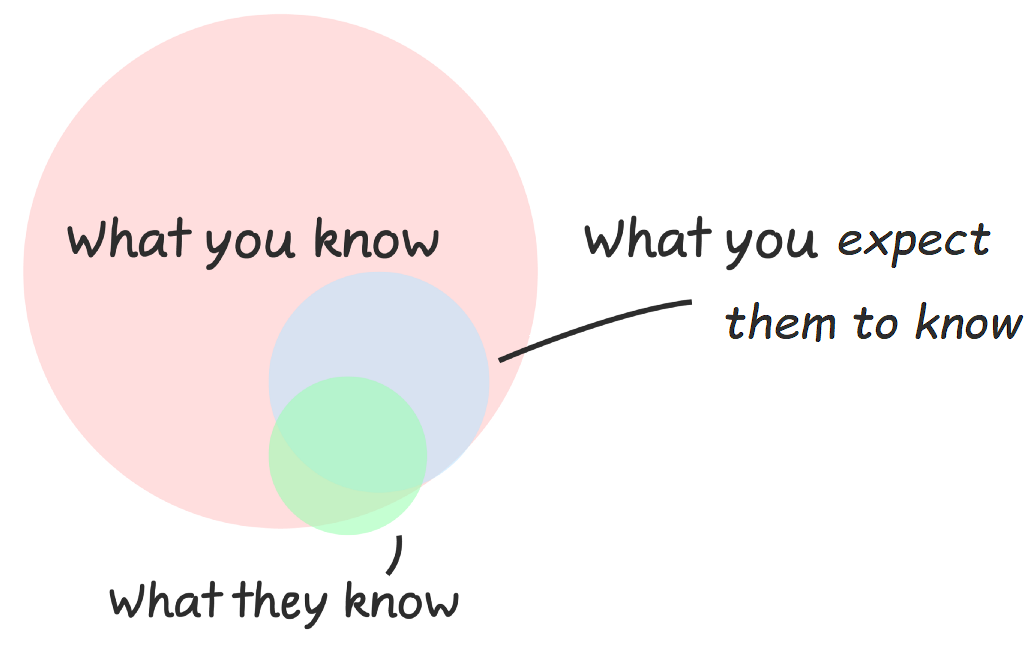 [Speaker Notes: Bekende bias bij mensen. Als je zelf goed bent in iets overschat je hoe makkelijke het is voor anderen om te leren. Het is daarom belangrijk altijd zichtbaar te maken wat leerlingen denken en kunnen.]
Een diagnostische vraag is een specifieke tool
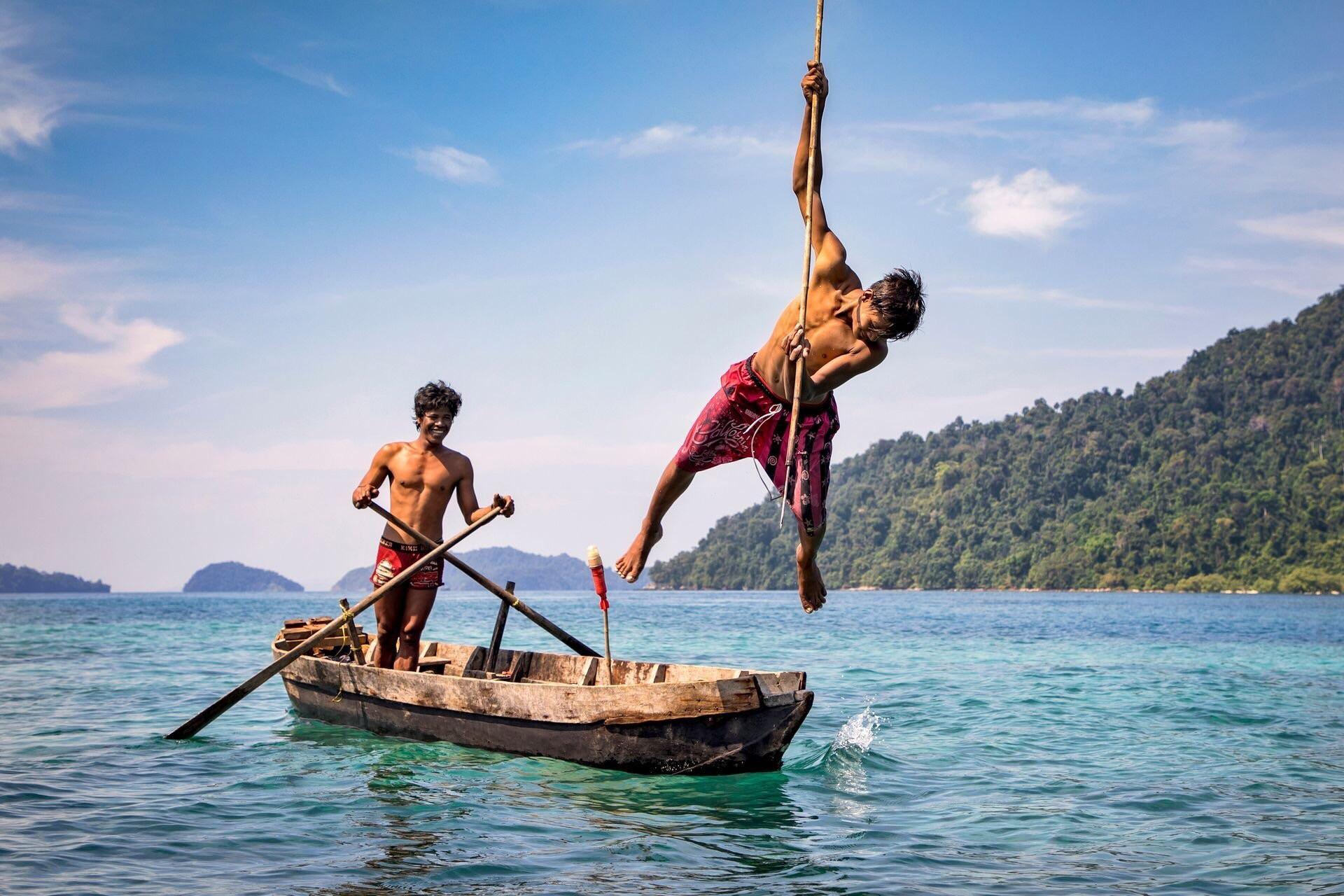 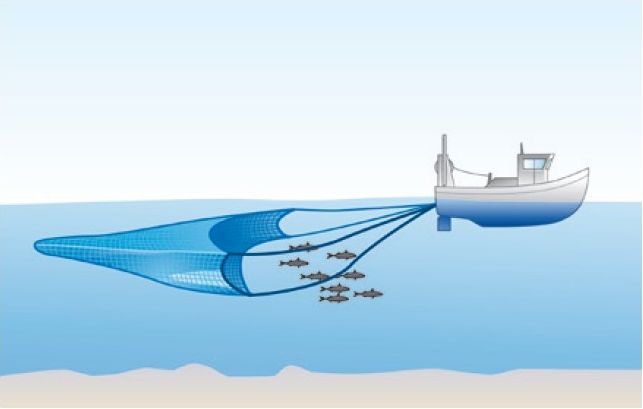 [Speaker Notes: Je wil snel weten of een al bekend misconcept aanwezig is. 
Open vraag: je haalt veel informatie binnen. DV: je ziet in een oogopslag in hoeverre een bekende misvatting aanwezig is

Het is geen duizend dingen doekje]
Je zet een diagnostische vraag formatief in wanneer
het niet mee weegt in de beoordeling van een leerling
alle leerlingen betrokken en actief  aan de slag zijn
je de uitkomst gebruik voor het vervolg van je les
je het begrip van het leerdoel test
Je zet een diagnostische vraag formatief in wanneer
het niet mee weegt in de beoordeling van een leerling
alle leerlingen betrokken en actief  aan de slag zijn
je de uitkomst gebruik voor het vervolg van je les
je het begrip van het leerdoel test
[Speaker Notes: Bij het formatief gebruiken van een vraag staat centraal wat je in de les met de uitkomst doet. Alle andere 3 doe je namelijk elke keer als je een gewone vraag aan de klas stelt en iedereen doet mee, ook heel nuttig, doe ik heel vaak maar niet formatief. 
Je houdt in je voorbereiding rekening met een reactie op deze vraag (plan for error)]
Speciaal voor jullie
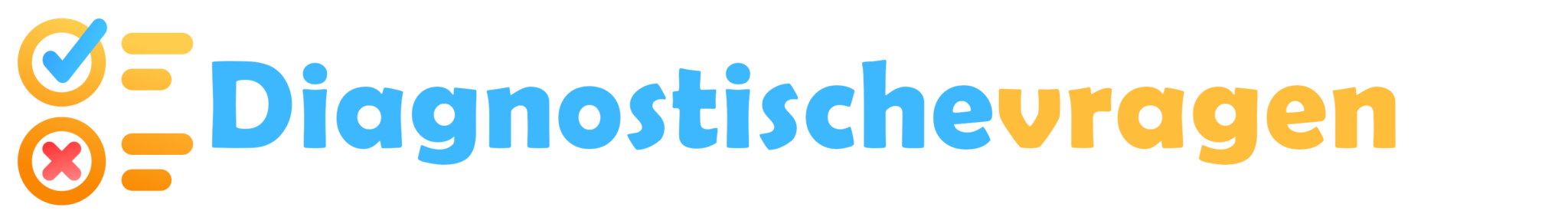 Speciaal voor jullie een sneak peak
www.diagnostischevragen.nl

Een collectie van goede diagnostische vragen om misvattingen snel zichtbaar te maken
Biologie, natuurkunde, scheikunde en wiskunde
Programma
Intro, kennismaking en voorkennis activeren
Wat is formatief handelen?
Hoe maak ik het leren zichtbaar?
Klassikaal vragen stellen
Diagnostische vraag
Kennistestje op papier
Digitaal testen
Oefentoets met zelf nakijken en zelfevaluatie
Werktijd
Afsluiting
Kennistestje op papier
Alle kinderen actief
De uitkomst heeft gevolgen voor de volgende activiteit bijv. het aantal opdrachten dat een leerling maakt
Test je kennis – gezonde voeding
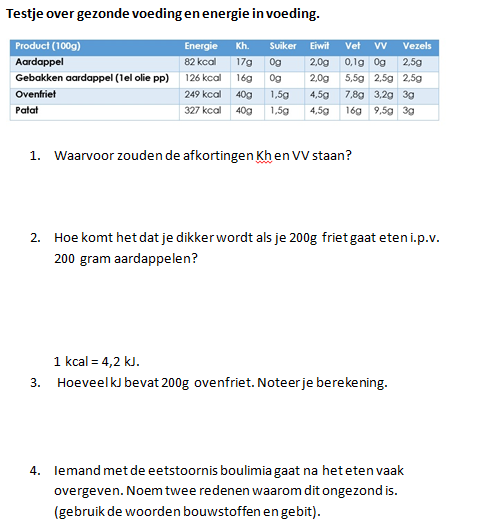 Wat: maak de test in stilte

Hoe: schrijf met pen op het werkblad

Result: Nakijken. Je weet of je jouw kennis over gezonde voeding toe kunt passen 

Klaar: wacht even in stilte
Controleer jezelf – leer van je fouten
Verbeter met rood jouw antwoorden.
Je gaat nu je kennis bijwerken of verder met nieuwe oefeningen. Kijk in het schema.
Nakijken
Door docent
Door (mede)leerling
+ Is leerzaam voor de docent
+ Hoge kwaliteit van nakijken
- Veel werk voor de docent
+ Leerling heeft snelle feedback
+ Is leerzaam voor de leerling
- Lagere kwaliteit van nakijken
Train leerlingen hoe ze goed kunnen nakijken, zie hierop toe.
Oordeel per opdracht/toets of leerlingen de mate van complexiteit zelf kunnen nakijken.
Programma
Intro, kennismaking en voorkennis activeren
Wat is formatief handelen?
Hoe maak ik het leren zichtbaar?
Klassikaal vragen stellen
Diagnostische vraag
Kennistestje op papier
Digitaal testen
Oefentoets met zelf nakijken en zelfevaluatie
Werktijd
Afsluiting
Digitaal testen
Digitaal testen
Voordelen
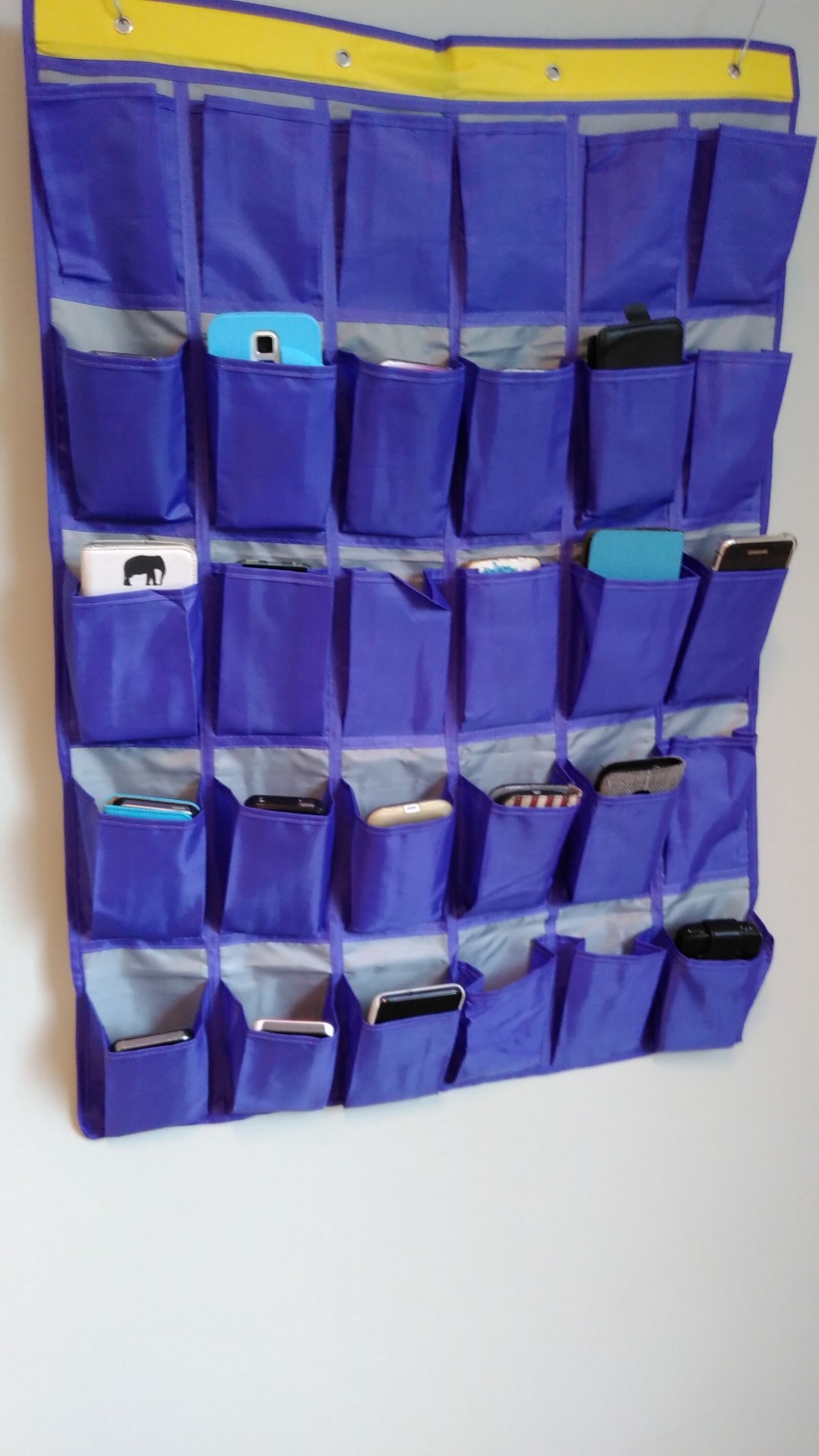 Leerlingen krijgen directe feedback of iets goed of fout is.
Snel een overzicht welke stof beheerst is.
Leerlingen vinden het leuk.
Nadelen
Telefoons leiden af van het leren.
Meestal meerkeuzen, daardoor geen inzicht waarom leerlingen iets antwoorden.
Minder korte interactie / feedback momenten
Minder summatief - Praktijkvoorbeeld
Helft van de SO cijfers geschrapt
De SO’s afgenomen als oefentoets. Leerlingen kijken zelf na met een nakijkmodel en formuleren verbeter punten

Leerlingen leren minder vóór de toets en leren meer ván de toets
Tijdwinst voor docent
Intermezzo (2 min)
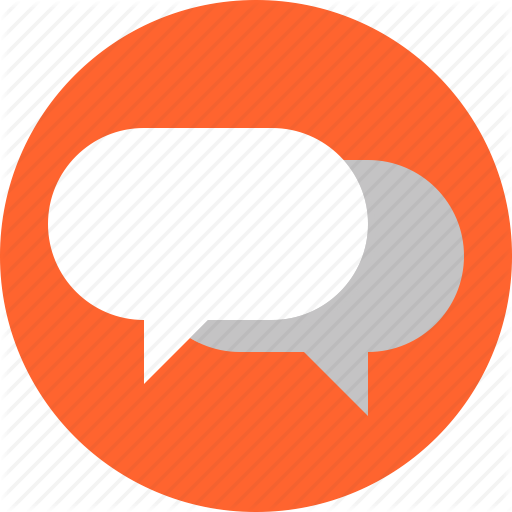 Bespreek samen:
Wat vond je het meest interessant tot nu toe?
Wat zou je in lessen willen uitproberen?

Werkvormen / voorbeelden
Klassikaal vragen stellen
Diagnostische vraag
Kennistestje op papier
Digitaal testen
Programma
Intro, kennismaking en voorkennis activeren
Wat is formatief handelen?
Hoe maak ik het leren zichtbaar?
Klassikaal vragen stellen
Diagnostische vraag
Kennistestje op papier
Digitaal testen
Oefentoets met zelf nakijken en zelfevaluatie
Werktijd
Afsluiting
Zelftest met evaluatie en differentiatie
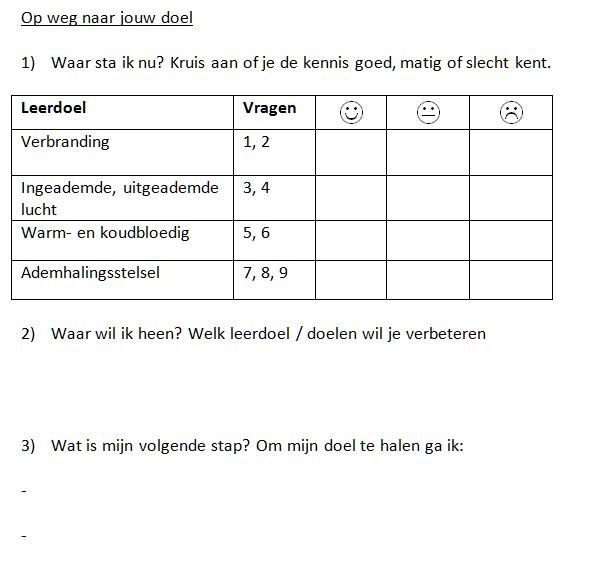 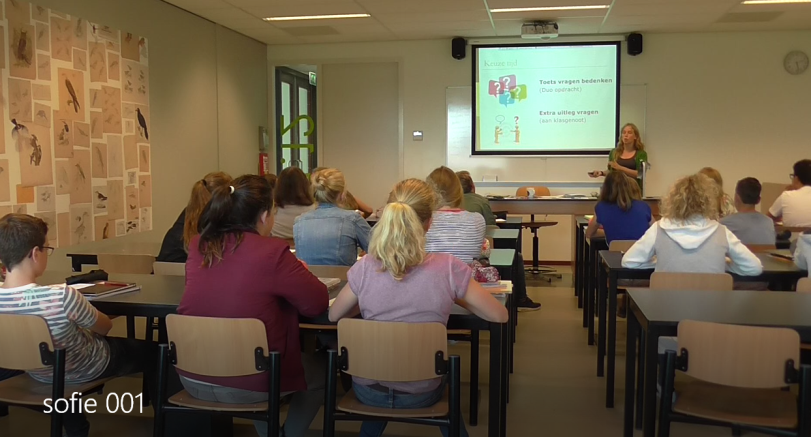 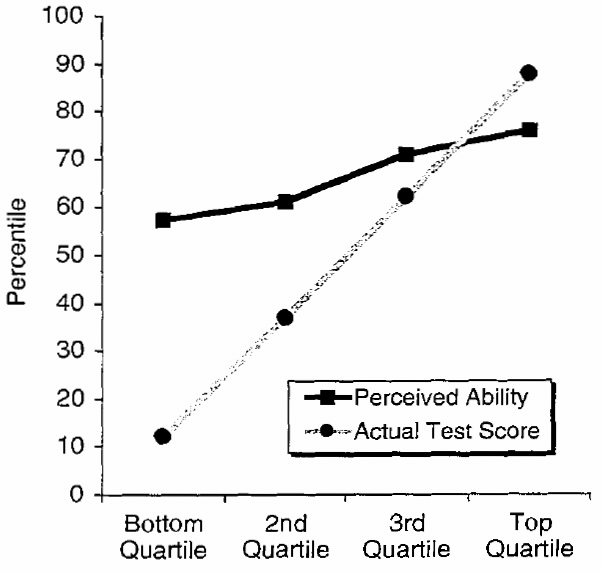 Dunning Kruger effect: Unskilled and unaware of it
[Speaker Notes: Want: leerlingen kunnen zichzelf niet goed inschatten. Sommige overschatten zichzelf en andere onderschatten zichzelf. Het treurige nieuws: juist de leerlingen met de minste beheersing van de stof overschatten zichzelf het meest (dunning kruger effect)
+ leerdoel is vaak betekenisloos als je de kennis nog niet hebt]
Evaluatie tto brugklas
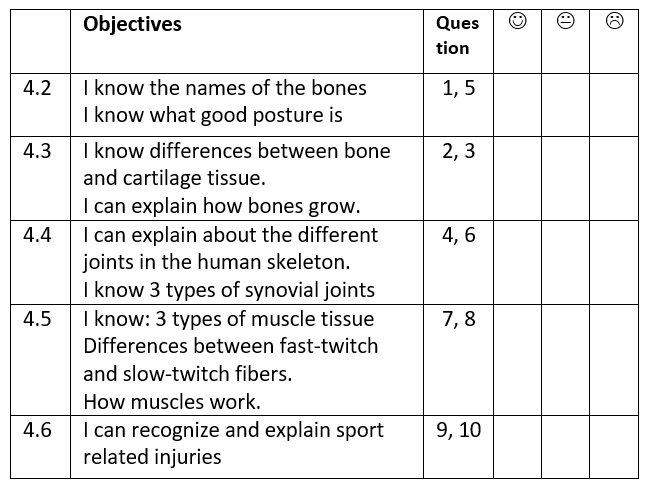 [Speaker Notes: Inkorten leerdoelen, 
Visueel meteen gekoppeld aan inhoud, motiveert om iets te doen.
Leerlingen willen graag eerst leren / lezen (kost erg veel tijd). Ik: nee test eerst wat je nog weet + testeffect, het maken van de toets zelf zorgt al dat je leert]
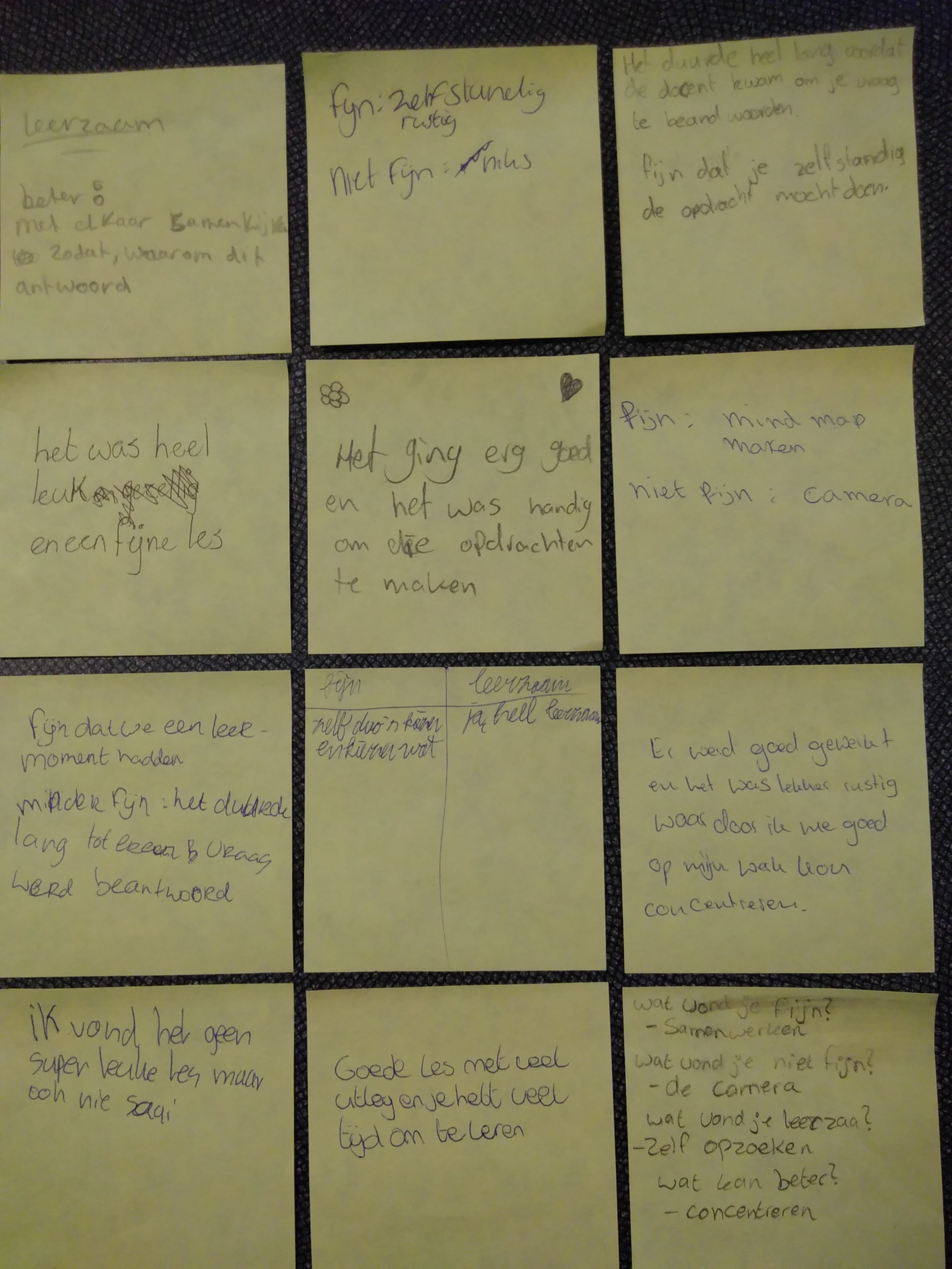 Waar loop ik tegenaan
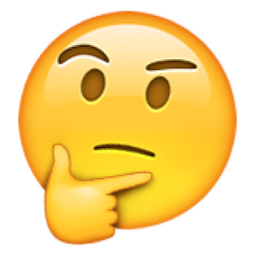 Het kost tijd om leerlingen ‘op te voeden’
Succeservaring opdoen is belangrijk en tegelijk wil ik het eindniveau niet verlagen (niveau instroom daalt). Soms ontdek ik dat er meer tijd nodig is
Minder cijfers = minder communicatie naar mentor en ouders
Een zelftest voor jullie
Geef antwoord op het werkblad
Kijk na, antwoorden op de achterzijde
Beantwoord evaluatievragen 1, 2, 3 op achterzijde

Klaar: begin met voorbereiden van jouw lesactiviteit (maak een vraag, een flippity, een werkblad)
Werktijd
Kies zelf waar je met wie je aan jouw doel werkt!
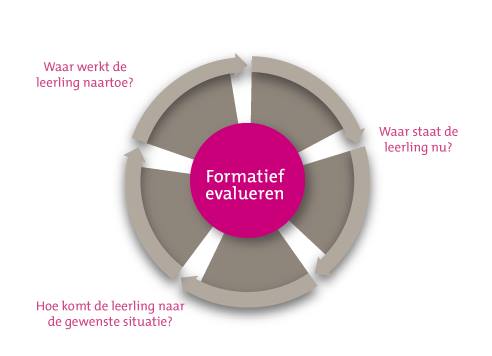 Google drive met lesmateriaal
Vervolg opties
Traject met toetsrevolutie
Workshop op jouw school
Just ask
e-mail: s.faes@heerbeeck.nl
Telefoon: 06-28611422 
LinkedIn: https://nl.linkedin.com/in/sofie-faes-52426551
Boektips
Favorieten van Sofie
Formatief handelen        Effectieve didactiek                 Feedback
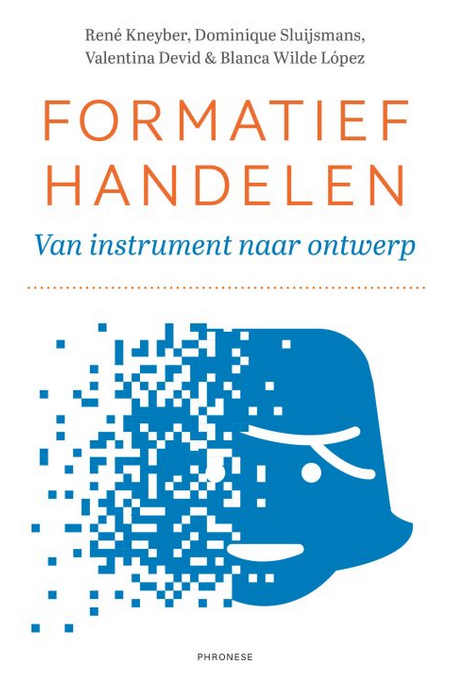 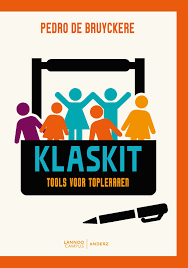 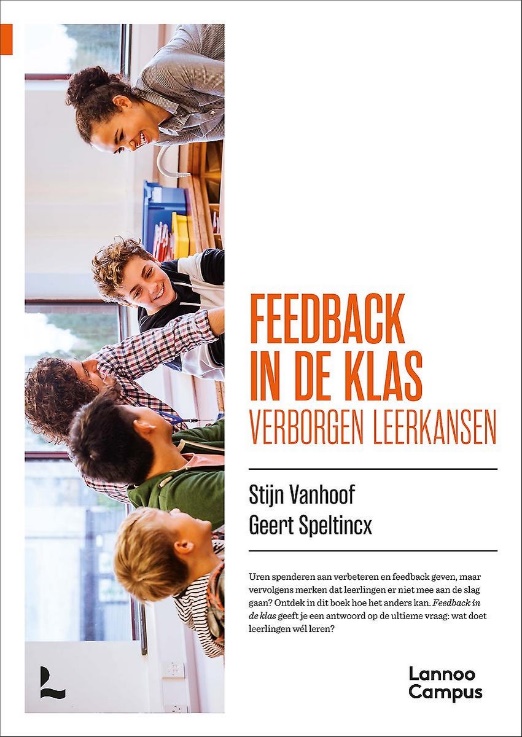 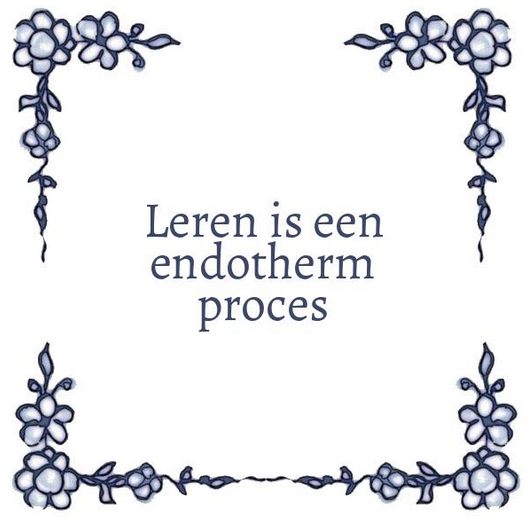 [Speaker Notes: Vermeld bron: Martijn Leensen (Ds. Pierson College, Den Bosch)
Het kost dus energie, moeite en tijd!]
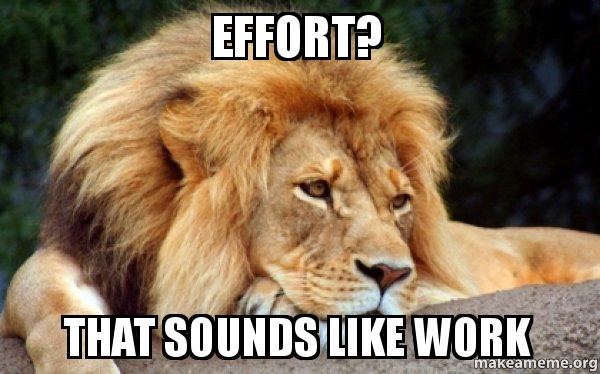 [Speaker Notes: Dit is regelmatig hoe leerlingen reageren als je ze vraagt om te doen wat nodig is om te leren.
Verleid ze tot het doen van moeite, dit kan verschillen per klas, naast succeservaringen: laat ze ervaren dat het noodzakelijk is, confronteer ze met vooruitgang die nog nodig is. Pas op met hele grote veranderingen, er is een risico dat je ze helemaal verliest.]
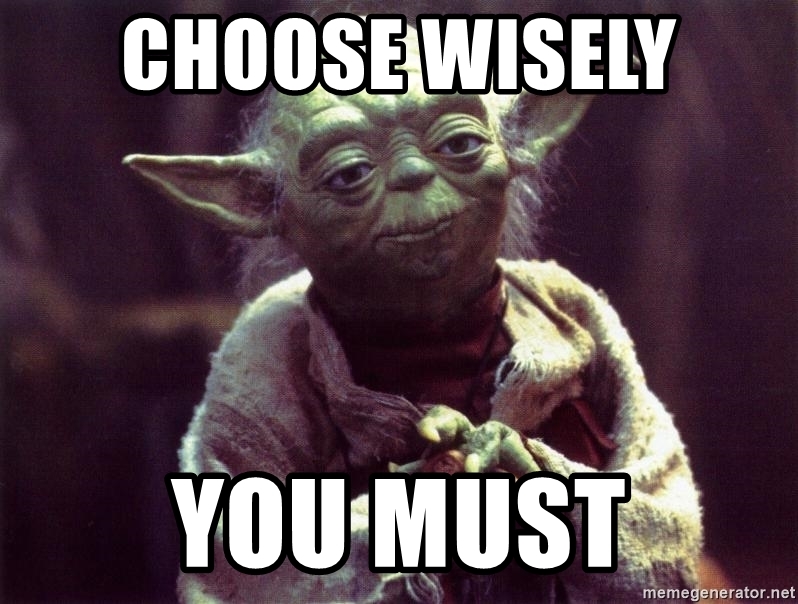 [Speaker Notes: Nog wat tips: Begin klein, kies een ding uit, probeer het, helpt het jou en je leerlingen vooruit? Bouw verder op succeservaringen.]
Feedback en afsluiting
Feedback workshop
Tops en tips voor Sofie
Email adres in word: dan krijg je meteen deze ppt en link naar drive met werkbladen
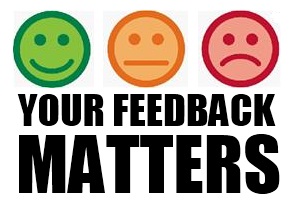 e-mail: s.faes@heerbeeck.nl
Telefoon: 06-28611422 
LinkedIn: https://nl.linkedin.com/in/sofie-faes-52426551